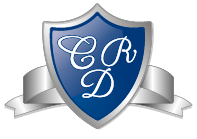 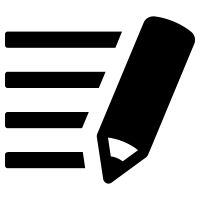 Unidad 2 – Clase 33Revisión del aprendizaje de las consonantes
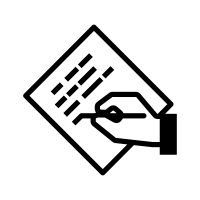 OBJETIVO DE LA CLASE:
Repaso de las consonantes h,c,g
Lenguaje • 1ro Básico
Profesora Carolina Díaz 
Miércoles 16 de Junio del 2021
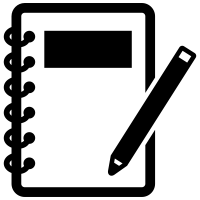 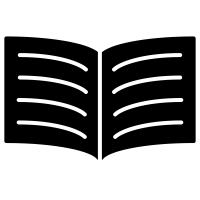 Normas de grupo
EXPECTATIVAS DE NUESTRA CLASE
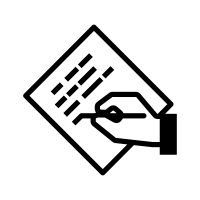 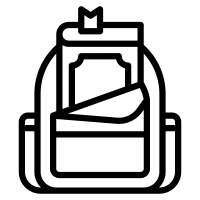 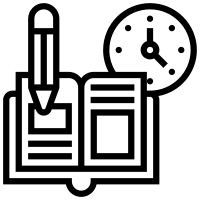 Trae tus materiales
Toma apuntes
Resuelve las tareas a tiempo
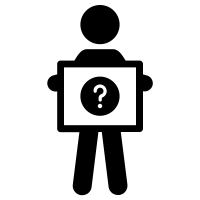 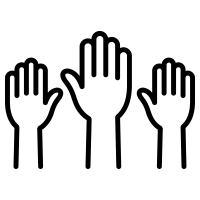 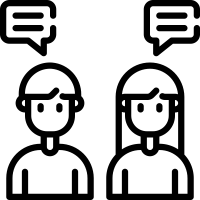 Plantea tus dudas
Comparte lo aprendido
¡Participa!
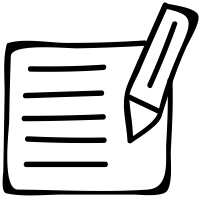 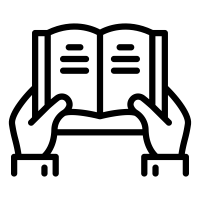 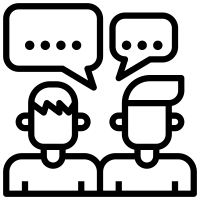 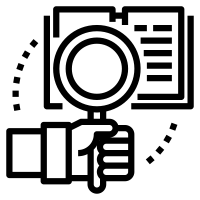 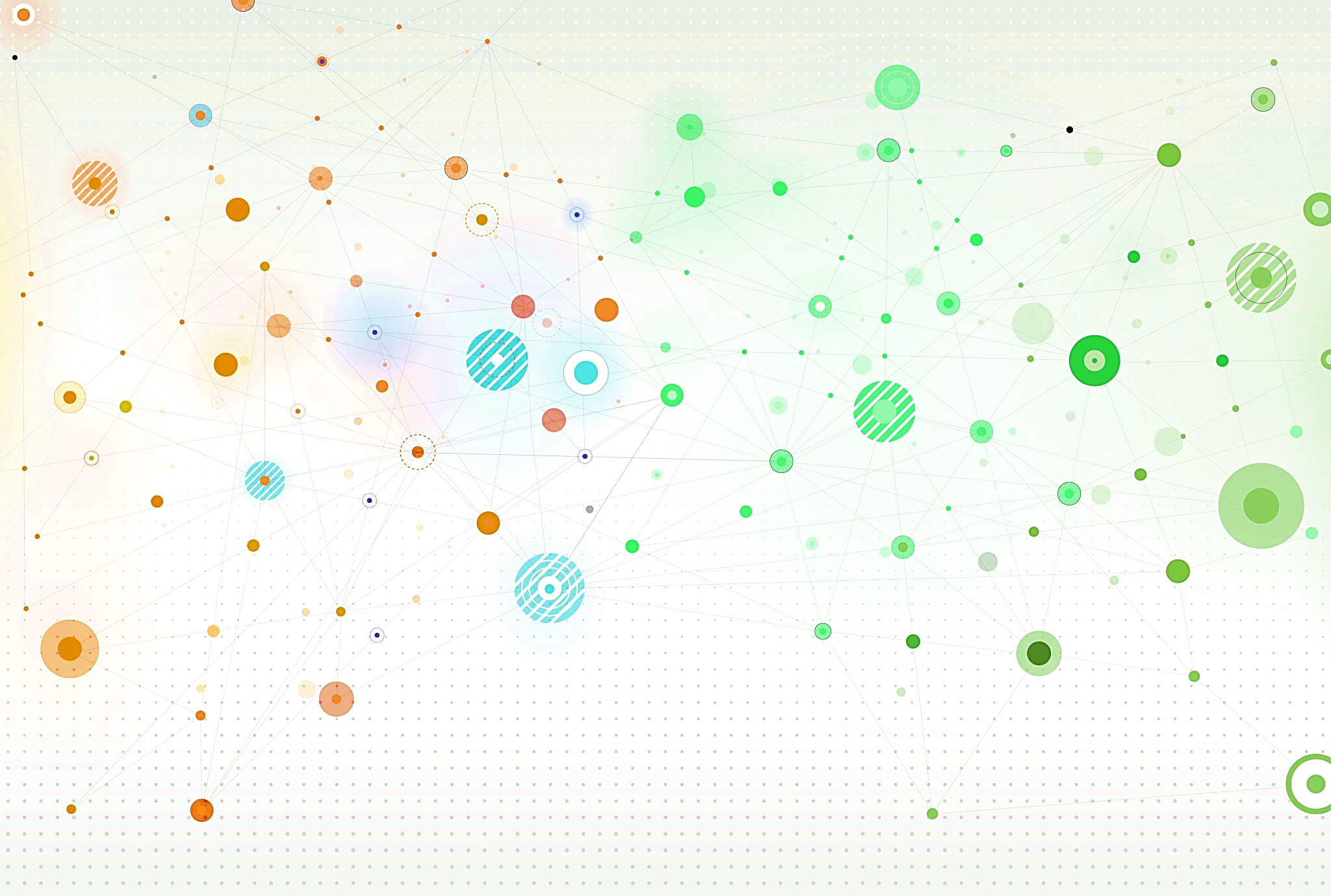 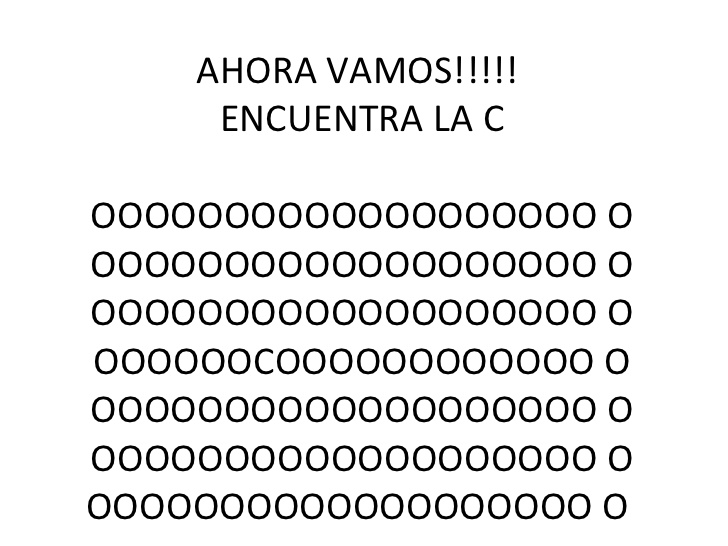 Recordando 
7 minutos
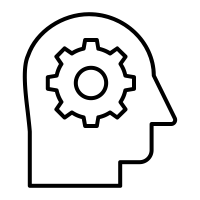 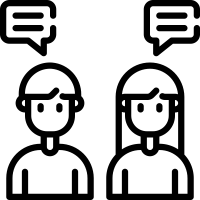 Mira atento los siguientes videos
https://www.youtube.com/watch?v=1xbVpPOUkCI
https://www.youtube.com/watch?v=c9kSs9-a17Q
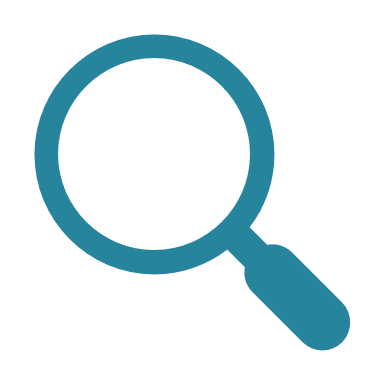 Pasos:
  1. Lee las siguientes consonantes junto a su vocal.
2. Escribe una palabra junto a cada sílaba.
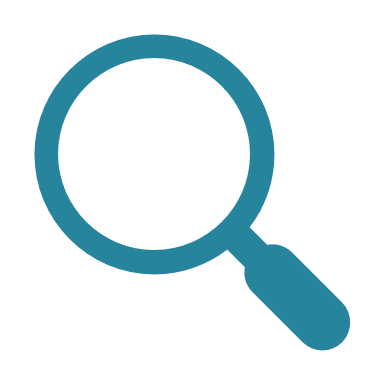 1)Ho		2)ge			3)ci
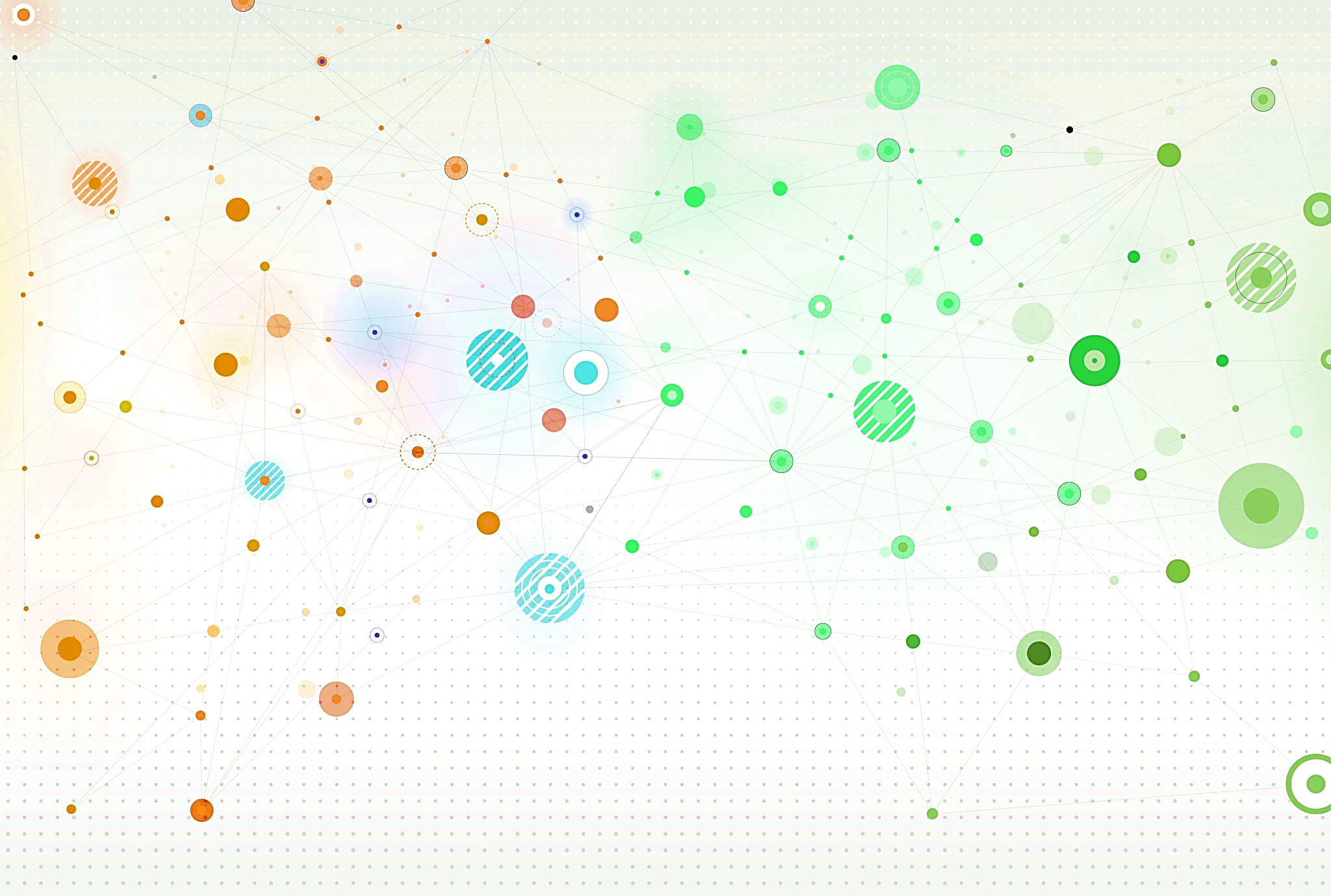 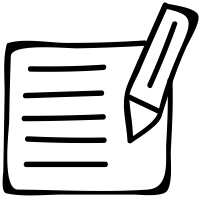 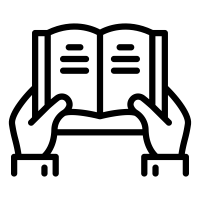 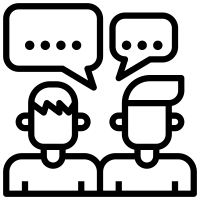 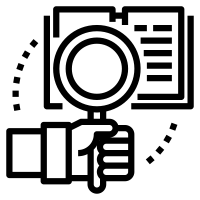 Actividad independiente
10 minutos
1. Lee y escribe las siguientes palabras en tu cuaderno
Huevo 		2) comida 		3)agua	      
	      4) mango 	          5) zanahoria
6) Gusano 	7) ceniza		         8) hojas
2. Luego encierra en un circulo las consonantes que encuentres según el color que corresponda.
H
G
C